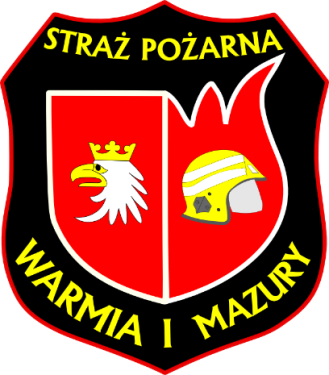 SZKOLENIE  NACZELNIKÓW OSP
TEMAT 1:ZAKRES ODPOWIEDZIALNOŚCII OBOWIĄZKÓW NACZELNIKA OSP
Opracował:
Kamil Szczech
str. 2
MATERIAŁ NAUCZANIA
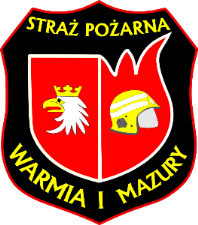 Podstawowe założenia Statutu Ochotniczej Straży Pożarnej;
 Zadania Naczelnika OSP wynikające z aktów prawnych;
 Organizacja zarządu OSP.


Czas: 1T
str. 3
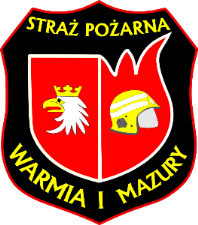 Podstawy założenia Statutu Ochotniczej Straży Pożarnej
Ochotnicza Straż Pożarna działa na podstawie:

 Ustawy z 7 kwietnia 1989 r. - Prawo o stowarzyszeniach (Dz. U. z 2001 r. nr 79, poz. 855 tekst jednolity ze zmianami), 

 Ustawy z 24 sierpnia 1991 r. - O ochronie przeciwpożarowej (Dz. U. z 2002 r. nr 147, poz. 1229 tekst jednolity ze zmianami),

 Statutu Ochotniczej Straży Pożarnej,

 Uchwały Prezydium ZG ZOSP RP Nr 95/18/2004 z dnia 16 grudnia 2004 r.
Pobrano 18.02.20016 z www.os-psp.olsztyn.pl
str. 4
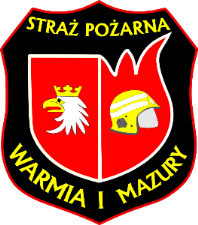 Podstawy założenia Statutu Ochotniczej Straży Pożarnej
Do najważniejszych celów zaliczamy:
 działanie na rzecz ochrony życia, zdrowia i mienia przed pożarami, klęskami żywiołowymi i zagrożeniami ekologicznymi lub innymi miejscowymi zagrożeniami,
 rzecznictwo i reprezentowanie członków Związku wobec organów administracji publicznej,
 wykonywanie zadań z zakresu ochrony przeciwpożarowej zleconych przez organy administracji publicznej,
 współtworzenie i opiniowanie aktów normatywnych dotyczących ochrony przeciwpożarowej,
 działanie na rzecz ochrony środowiska,
 informowanie o występujących zagrożeniach pożarowych i innych zagrożeniach miejscowych oraz sposobach im zapobiegania,
 rozwijanie i upowszechnianie działalności kulturalnej,
 rozwijanie i krzewienie kultury fizycznej i sportu,
 organizowanie pożarniczego i obronnego wychowania dzieci i młodzieży.
Pobrano 18.02.20016 z www.os-psp.olsztyn.pl
str. 5
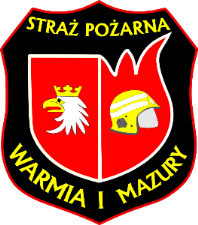 Podstawy założenia Statutu Ochotniczej Straży Pożarnej
Do najważniejszych zadań zaliczamy:
 prowadzenie działalności mającej na celu zapobieganie pożarom oraz współdziałanie w tym zakresie z Państwową Strażą Pożarną, organami samorządowymi i innymi podmiotami,
 udział w akcjach ratowniczych przeprowadzanych w czasie pożarów, zagrożeń ekologicznych związanych z ochroną środowiska oraz innych klęsk i zdarzeń,
Informowanie ludności o istniejących zagrożeniach pożarowych i ekologicznych oraz sposobach ochrony przed nimi, 
 informowanie ludności o istniejących zagrożeniach pożarowych i ekologicznych oraz sposobach ochrony przed nimi, 
 upowszechnianie, w szczególności wśród członków, kultury 	fizycznej i sportu oraz prowadzenia działalności kulturalnej i oświatowej,
 wykonywanie innych zadań wynikających z przepisów o ochronie przeciwpożarowej oraz statutu,
 działania na rzecz ochrony środowiska,
 wspomaganie rozwoju społeczności lokalnych.
Pobrano 18.02.20016 z www.os-psp.olsztyn.pl
str. 6
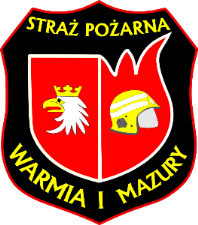 Podstawy założenia Statutu Ochotniczej Straży Pożarnej
organizowanie swoich członków do działalności na rzecz ochrony przeciwpożarowej i ochrony ludności,
 przedstawianie organom władzy samorządowej i administracji rządowej wniosków w sprawach ochrony przeciwpożarowej oraz ratownictwa,
 organizowanie, spośród swoich członków zwyczajnych zespołu ratowniczego,
 prowadzenie podstawowego szkolenia ratowniczego członków zwyczajnych OSP i współdziałanie z Państwową Strażą Pożarną w organizowaniu szkolenia funkcyjnych OSP,
 organizowanie młodzieżowej i kobiecej drużyny pożarniczej, 
 organizowanie zespołów świetlicowych, bibliotek, orkiestr, 	teatrów amatorskich, chórów, sekcji sportowych i innych form pracy społeczno-wychowawczej oraz kulturalnej i oświatowej,
 organizowanie zawodów sportowych i imprez propagujących kulturę fizyczną,
 prowadzenie innych form działalności mających na celu wykonanie zadań wynikających z ustawy o ochronie przeciwpożarowej i statutu.
Pobrano 18.02.20016 z www.os-psp.olsztyn.pl
str. 7
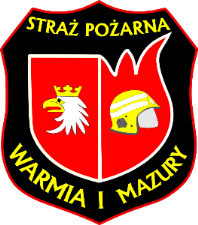 Podstawy założenia Statutu Ochotniczej Straży Pożarnej
Zadania Prezesa OSP:
 reprezentuje Ochotniczą Straż Pożarną  i kieruje całokształtem prac Zarządu,
 zwołuje posiedzenia Zarządu OSP,
 przewodniczy posiedzeniom Zarządu OSP,
 podpisuje umowy, akty oraz pełnomocnictwa i dokumenty finansowe w imieniu OSP,
 podpisuje korespondencję kierowaną na zewnątrz w imieniu Zarządu OSP,
 czuwa nad sprawnością organizacyjną Zarządu OSP,
 podejmuje jednoosobowo decyzje w wypadkach uzasadnionych i wymagających pilnego załatwienia-decyzje te podlegają zatwierdzeniu na najbliższym posiedzeniu Zarządu,
 składa sprawozdanie Walnemu Zebraniu członków OSP z działalności Zarządu,
 informuje władze administracyjne, samorządowe i Związku OSP o działalności i problemach OSP.
Pobrano 18.02.20016 z www.os-psp.olsztyn.pl
str. 8
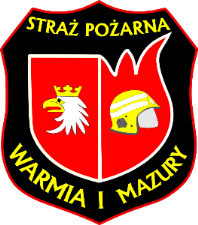 Podstawy założenia Statutu Ochotniczej Straży Pożarnej
Zadania Wiceprezesa OSP:
 wykonuje zadania, stosownie do ustalonego przez Zarząd podziału zagadnień w następującym układzie problemowym :
 zagadnienia społeczno-wychowawcze i przeciwpożarowe,
 zagadnienia organizacyjne OSP i MDP,
 zagadnienia dotyczące działalności gospodarczej OSP,
 nadzoruje sprawy związane z powierzonymi zagadnieniami i reprezentuje Zarząd OSP na zewnątrz w tych sprawach,
 podpisuje korespondencję dotyczącą prowadzonych spraw, nie zastrzeżonych do podpisu Prezesa.
Pobrano 18.02.20016 z www.os-psp.olsztyn.pl
str. 9
Zadania Naczelnika OSP wynikające z aktów prawnych
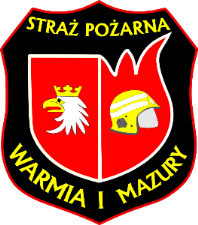 Wyboru na funkcję naczelnika OSP dokonuje Zarząd OSP - ze swego grona - na podstawie § 36 ust. 1 statutu OSP. Naczelnik sprawuje jednocześnie funkcję wiceprezesa OSP.

Wymagania:
 wiek : 18 - 65 lat, 
 wykształcenie : średnie ewentualnie - zasadnicze,
 wyszkolenie pożarnicze : ukończenie kursu naczelników OSP,
 stan zdrowia : odpowiadający wymaganiom dla członków OSP biorących bezpośredni udział w działaniach ratowniczych.

Na podstawie § 42 statutu OSP naczelnik OSP jest dowódcą jednostki operacyjno - technicznej OSP / JOT / - utworzonej przez Zarząd OSP wg odnośnych wytycznych - uchwalonych przez Prezydium Zarządu Głównego Związku OSP RP w dniu 16 grudnia 2004 r. - znowelizowanych w dniu 19 grudnia 2005 r.
Pobrano 18.02.20016 z www.os-psp.olsztyn.pl
str. 10
Zadania Naczelnika OSP wynikające z aktów prawnych
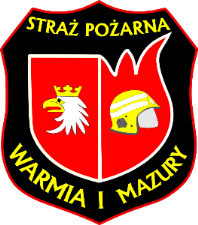 sprawuje funkcję Wiceprezesa,
 kieruje jednostką operacyjno-techniczną jednoosobowo w formie rozkazów i poleceń,
 podpisuje korespondencję dotyczącą prowadzonych spraw, nie zastrzeżonych do podpisu Prezesa i reprezentuje OSP na zewnątrz w tych sprawach,
 kieruje przeciwpożarową działalnością zapobiegawczą,
 opracowuje i przedstawia na posiedzeniu Zarządu plan szkoleń i ćwiczeń OSP i MDP,
 organizuje i prowadzi szkolenia, ćwiczenia członków OSP i MDP,
 przygotowuje OSP i MDP do zawodów sportowo-pożarniczych,
 czuwa nad przestrzeganiem dyscypliny organizacyjnej przez członków OSP i MDP,
 opracowuje wnioski i opinie stanu ochrony przeciwpożarowej miejscowości oraz wyposażenia OSP w potrzebny sprzęt techniczny, przeciwpożarowy i inne środki,
 dysponuje sprzętem i urządzeniami pożarniczymi OSP i nadzoruje ich prawidłową eksploatację,
 sporządza wnioski o nadanie odznaczeń wyróżniającym się członkom OSP i MDP.
Pobrano 18.02.20016 z www.os-psp.olsztyn.pl
str. 11
Zadania Naczelnika OSP wynikające z aktów prawnych
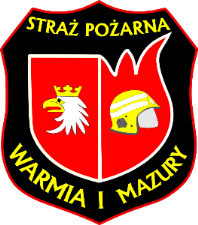 Do najważniejszych zadań Naczelnika należy zaliczyć:
 podejmowanie we współdziałaniu z samorządem gminnym i Komendą Powiatową / Miejską Państwowej Straży Pożarnej - przedsięwzięć dot. przygotowania Ochotniczej Straży Pożarnej do działań ratowniczych oraz uczestniczenia jej JOT w tych działaniach,
 kierowanie całokształtem działalności JOT i nadzór nad jej gotowością bojową,
 nadzorowanie gotowości kierowców samochodów pożarniczych OSP do ich wyjazdu do działań ratowniczych,
 typowanie do składu osobowego JOT tych członków OSP, którzy mogą brać bezpośredni udział w działaniach ratowniczych,
 ewidencjonowanie posiadanych przez w/w członków uprawnień w zakresie: wyszkolenia pożarniczego i specjalistycznego, okresowych badań lekarskich oraz ubezpieczenia od następstw nieszczęśliwych wypadków i ewentualnie - w przypadku dowódców - od odpowiedzialności cywilnej,
 dysponowanie siłami i środkami JOT oraz kierowanie ich działaniami, a także - w razie potrzeby - działaniami sił i środków podmiotów Krajowego Systemu Ratowniczo -Gaśniczego i innych podmiotów uczestniczących w działaniu ratowniczym,
Pobrano 18.02.20016 z www.os-psp.olsztyn.pl
str. 12
Zadania Naczelnika OSP wynikające z aktów prawnych
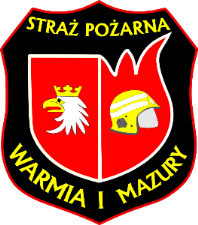 zapewnienie zgłoszenia do Powiatowego/Miejskiego Stanowiska Kierowania PSK/MSK  każdego wyjazdu oraz powrotu załogi JOT,
 dopilnowanie sporządzenia dokumentacji z udziału JOT w działaniach ratowniczych,
 zapewnienie niezwłocznego zgłaszania do PSK/MSK tak niezdolności JOT do działań ratowniczych, jak i osiągnięcia przez JOT stanu gotowości do tych działań,
 nadzorowanie sprawności, ewentualnie spowodowanie jak najszybszego przywrócenia sprawności sprzętu, a także prawidłowej eksploatacji oraz konserwacji sprzętu, wyposażenia JOT m.in. poprzez przestrzeganie terminów ich przeglądów wg zaleceń producentów,
 opracowywanie rocznego planu szkolenia pożarniczego strażaków JOT oraz spowodowanie zgłoszenia przez Zarząd OSP do Komendy Powiatowej/Miejskiej PSP wytypowanych członków OSP do udziału w tym szkoleniu, a także nadzór nad realizacją tego planu,
 nadzór nad właściwym zabezpieczeniem wyposażenia JOT przed kradzieżą,
 nadzorowanie przestrzegania przez strażaków JOT szczegółowych warunków bezpieczeństwa i higieny służby - zawartych w rozporządzeniu Ministra Spraw Wewnętrznych i Administracji z dnia 16 września 2008 r.,
Pobrano 18.02.20016 z www.os-psp.olsztyn.pl
str. 13
Zadania Naczelnika OSP wynikające z aktów prawnych
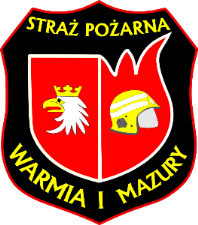 zapewnienie skierowania przez OSP strażaków JOT na okresowe badania lekarskie przeprowadzane na podstawie odnośnego rozporządzenia Ministra Zdrowia z dnia 30 listopada 2009 r.,
 zapewnienie ubezpieczenia strażaków JOT od następstw nieszczęśliwych wypadków oraz dodatkowo - dowódców JOT - w zakresie odpowiedzialności cywilnej,
 wnioskowanie o wypłacenie z budżetu gminy ekwiwalentu pieniężnego dla strażaków JOT za ich udział w działaniach ratowniczych lub szkoleniu,
 informowanie Zarządu OSP o zaistniałych problemach w JOT oraz wnioskowanie sposobu ich usunięcia,
 dokumentowanie działalności JOT w Książce Naczelnika OSP i innych dokumentach,
 przygotowanie drużyn OSP do udziału w corocznych gminnych / równorzędnych / zawodach sportowo-pożarniczych,
 zapewnienie przestrzegania przez członków OSP obowiązujących zasad określonych przez Prezydium Zarządu Głównego Związku OSP RP w regulaminie umundurowania strażackiego i ceremoniale pożarniczym.
Pobrano 18.02.20016 z www.os-psp.olsztyn.pl
str. 14
Organizacja zarządu OSP
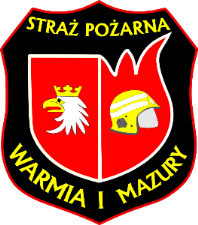 Zadania Sekretarza OSP:
 prowadzi ewidencję uchwał i protokołów z posiedzeń Zarządu i czuwa nad ich realizacją,
 prowadzi ewidencję wszystkich pism przychodzących i wychodzących,
 przygotowuje odpowiedzi na pisma i podpisuje je wspólnie z Prezesem,
 odpowiada za terminowe przesyłanie korespondencji,
 wysyła powiadomienia dla członków Zarządu i członków OSP z powiadomieniami o terminie i porządku obrad,
 przygotowuje projekty uchwał na posiedzenia Zarządu,
 realizuje zadania związane z przygotowaniem posiedzeń Zarządu, członków OSP i Walnego Zebrania OSP,
 przedstawia do akceptacji Zarządu OSP - informacje, sprawozdania, projekty ocen, analiz i itp. ,
 współpracuje z Zarządem Miejskim ZOSP RP, Urzędem Miasta, Radą Dzielnicy, Szkołą i Przedszkolem, Kościołem i organizacjami społecznymi w zakresie prowadzonej działalności przez OSP.
Pobrano 18.02.20016 z www.os-psp.olsztyn.pl
str. 15
Organizacja zarządu OSP
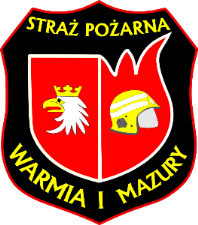 Zadania Skarbnika OSP:
 opracowuje projekty planów finansowych i sprawozdania finansowe,
 sprawuje nadzór nad dyscypliną budżetową ,
 sprawuje nadzór nad opłacaniem składek członkowskich przez członków OSP i prowadzi ewidencję w tym zakresie,
 podpisuje wspólnie z Prezesem  korespondencję i dokumenty w sprawach finansowych, 
 przedstawia na każdym posiedzeniu Zarządu OSP informację dotyczącą dochodów i rozchodów oraz aktualny stan środków finansowych na dzień zebrania Zarządu,
 współ uczestniczy w organizowaniu działalności gospodarczej OSP.
Pobrano 18.02.20016 z www.os-psp.olsztyn.pl
str. 16
Organizacja zarządu OSP
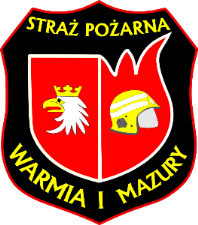 Zadania Członków Zarządu OSP:
 mają obowiązek uczestniczyć w pracach i posiedzeniach Zarządu OSP,
 powinni aktywnie uczestniczyć w realizacji powierzonych zadań,
 mają obowiązek realizować prace które zostały im powierzone,
 mogą zgłaszać wnioski i projekty uchwał na posiedzeniach Zarządu OSP,
 mogą występować z wnioskami o nadanie odznaczeń wyróżniającym się członkom OSP.

Sprawy organizacyjne:
 osobom wymienionym  wchodzącym w skład Zarząd OSP można w uzasadnionych wypadkach zlecić jednorazowo wykonanie innych zadań poza określonymi w powyższym regulaminie,
 członkowie Zarządu OSP mają prawo nosić mundur i dystynkcje OSP zgodnie z pełnioną funkcją,
 członkowie Zarządu OSP mają obowiązek usprawiedliwiania swojej nieobecności na posiedzeniach Zarządu OSP.
Pobrano 18.02.20016 z www.os-psp.olsztyn.pl
str. 17
Bibliografia.
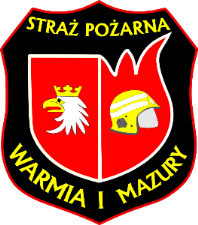 [1] - http://www.zosprp.pl/?q=content/tandem-prezes-%E2%80%93-naczelnik.

[2] - http://www.zosprp.pl/?q=content/wiceprezes-zarzadu-osp.

[3] - http://www.strazak.pl/index.php?topic=1103.5;wap2.

[4] - Wzorcowy Statut Ochotniczej Straży Pożarnej.

[5] - Uchwała nr 95/18/2004 Prezydium Zarządu Głównego Związku Ochotniczych Straży Pożarnych
       Rzeczypospolitej Polskiej z dnia 16 grudnia 2004 r. w sprawie kategoryzacji jednostek operacyjno
       technicznych ochotniczych straży pożarnych i wzorcowego regulaminu organizacyjnego tych jednostek.

[6] - Wytyczne w sprawie kategoryzacji Jednostek Operacyjno-Technicznych Ochotniczych Straży Pożarnych.

[7] - Załącznik nr 2 do uchwały nr 95/18/2004 Prezydium Zarządu Głównego ZOSP RP z dnia 16 grudnia
       2004 r. Regulamin Organizacyjny Jednostki Operacyjno-Technicznej OSP.
Pobrano 18.02.20016 z www.os-psp.olsztyn.pl